Core Operational Readiness for Office 365
Louisville Microsoft Users Group
Carroll Moon, CTO, CloudFit Software
November 30, 2018
Agenda
Digital Transformation
The Promise of the Cloud
Security
Evergreen
Costs
Co-Authoring
Anywhere, Any Device
Focus on Business Outcomes, Not Servers

…but is there more to the story?
Leadership and Strategies
Typically, there are two types of CIOs:
IT Operations Background…view cloud as an extension of the datacenter…”economies of SCALE”
Business or Applications Development Background…view cloud as a business enabler…”economies of SKILL”

BOTH are correct…make it an “and” rather than an “or”
A Simple View on Business Goals
Businesses exist to make profits

There are two ways to make profits:
More revenue
Lower costs
Six Simple Facts
Computing power is infinite and inexpensive
Storage is infinite and inexpensive
Physical Devices are powerful and inexpensive
Fast Networks are prevalent and inexpensive
Cloud enables scenarios for everyone 
DevOps makes it all go faster
Winning in Business
The six bullets for Digital Transformation are available to everyone
Whichever business has the best ideas…
AND is the most effective at implementing the ideas (including agility)…
AND who is the best at integrating with the rest of the Portfolio…
…wins
Winning in Business
The six bullets for Digital Transformation are available to everyone
Whichever business has the best ideas…
AND is the most effective at implementing the ideas (including agility)…
AND who is the best at integrating with the rest of the Portfolio…
…wins
This session focuses here!
Monitoring and Major Incident Management
Service Management Communications are targeted
Start with Major Incident Scenarios
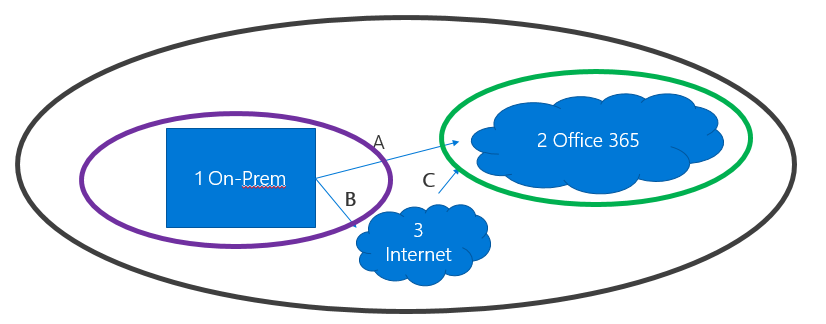 Start with Major Incident Scenarios
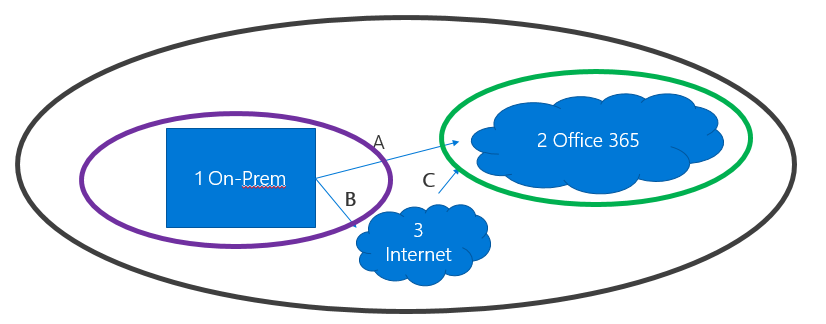 Start with Major Incident Scenarios
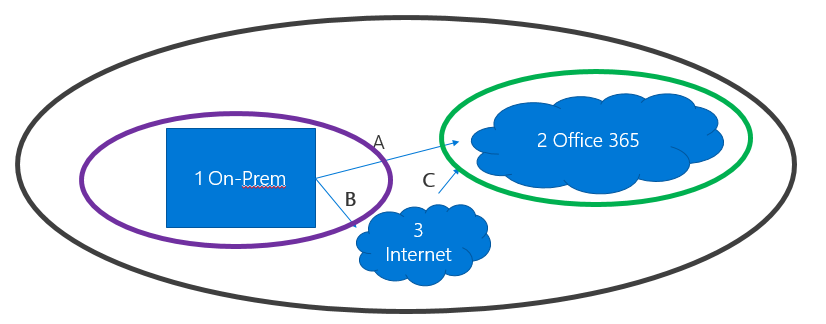 Office 365 Service Communications API
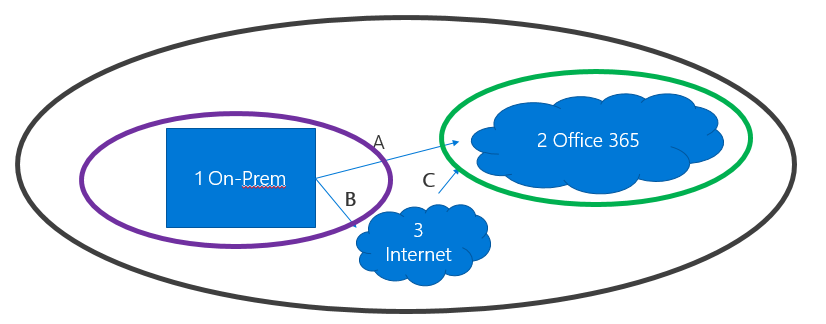 API
Leveraging the Office 365 Service Communications API
Progress to Monitoring Scenarios
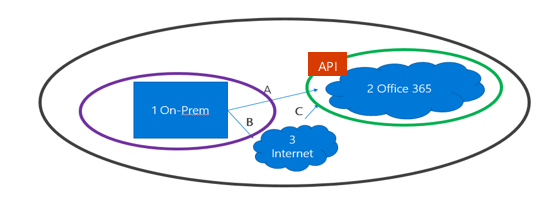 Office 365 Mobile Admin App
Progress to Monitoring Scenarios
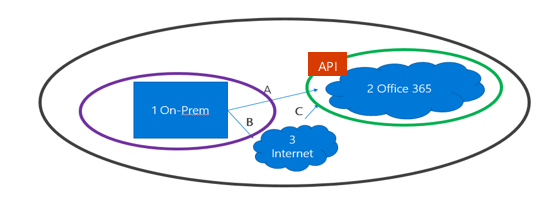 Office 365 Mobile Admin App
Progress to Monitoring Scenarios
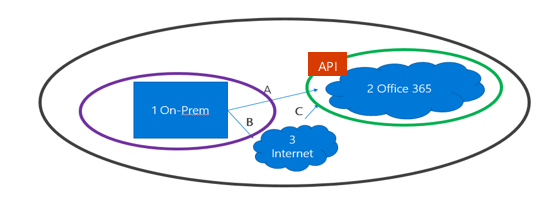 Office 365 Mobile Admin App
Progress to Monitoring Scenarios
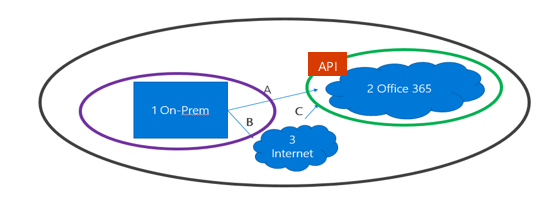 Office 365 Mobile Admin App
End-to-End Capability Monitoring
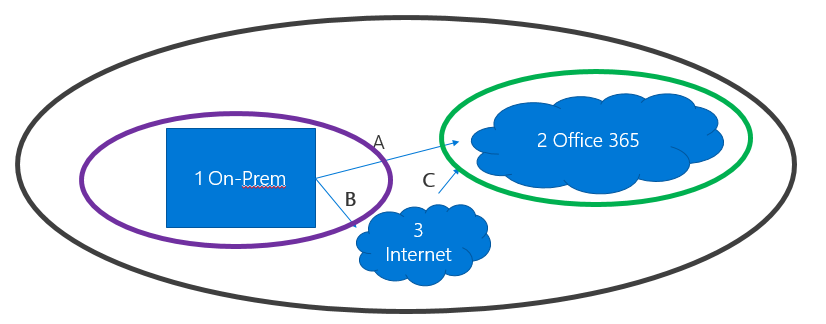 This vector
Examples:
End-to-End Capability Monitoring
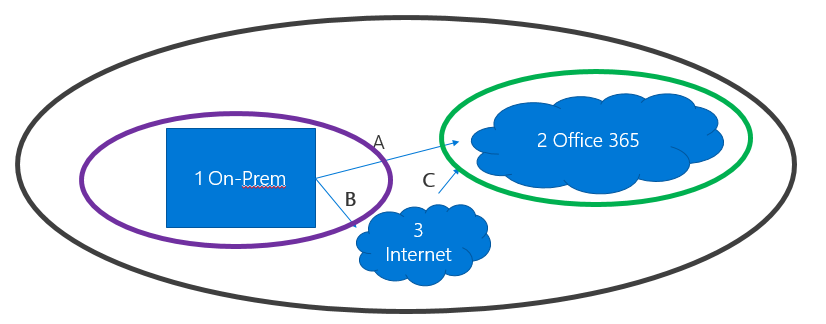 This vector
Examples:
End-to-End Capability Monitoring
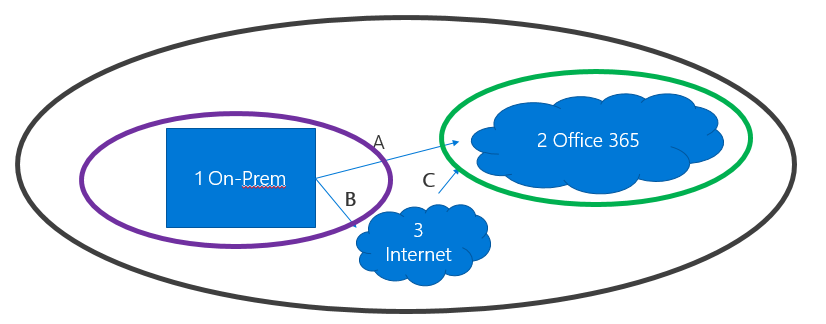 This vector
Examples:
End with Major Incident Scenarios
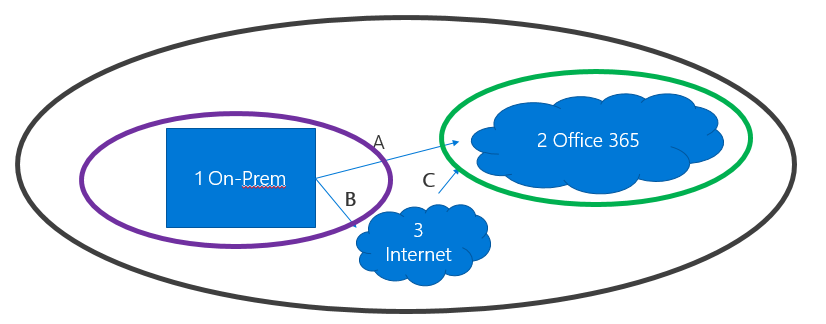 Codify + Streamline Workflows
CloudFit Software Example
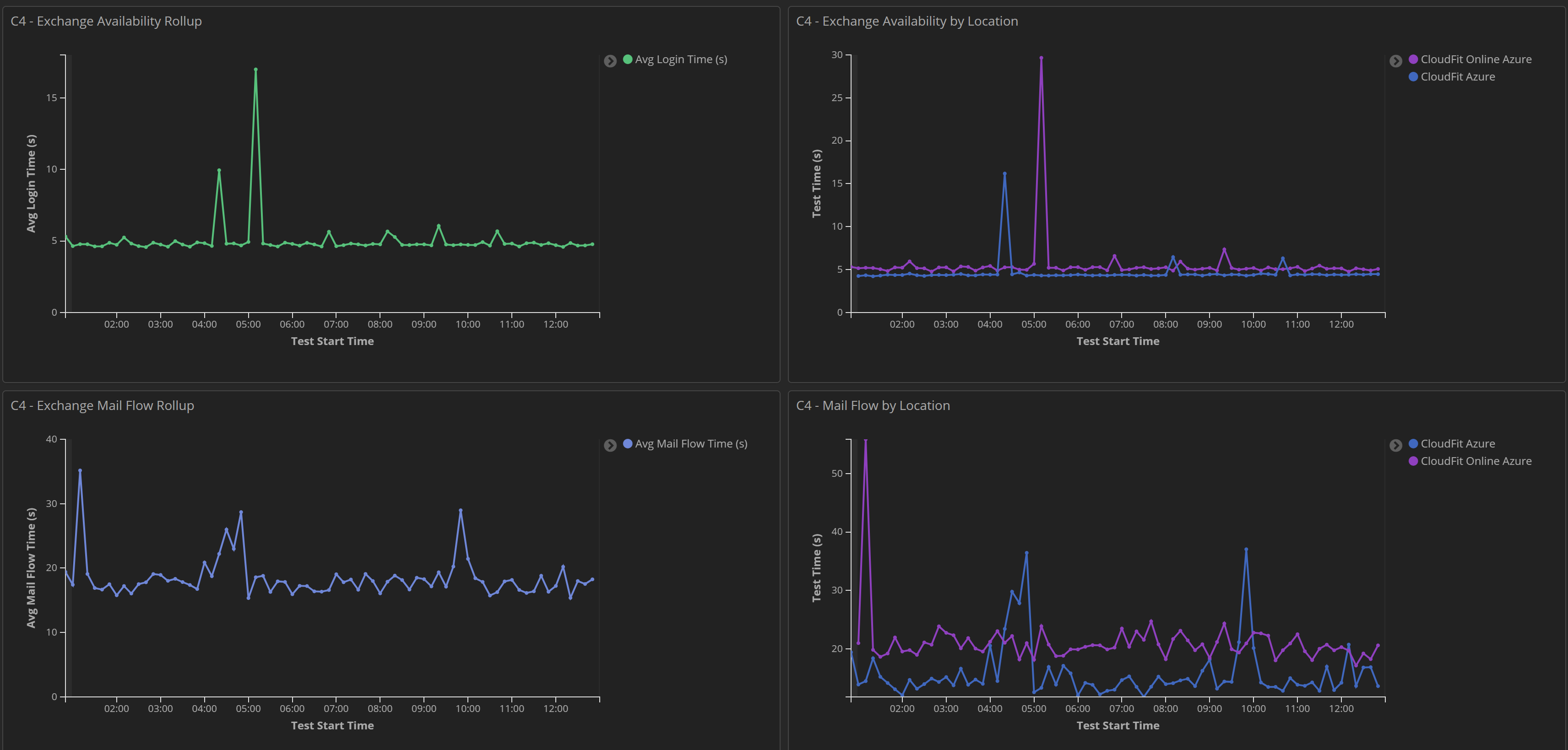 Service Desk and Normal Incident Management
The Customary Enterprise Service Desk
UserTier 1 (log the call, follow a script)

Tier 1Tier 2 (follow a script with increased permissions)

Tier 2Tier 3 (go off-script to resolve the issue. eventually push knowledge down to lower tiers)

Tier 3Microsoft (start with wizards)
The Customary Enterprise Service Desk
UserTier 1 (log the call, follow a script)

Tier 1Tier 2 (follow a script with increased permissions)

Tier 2Tier 3 (go off-script to resolve the issue. eventually push knowledge down to lower tiers)

Tier 3Microsoft (start with wizards)
Why not just give the wizards to tier 1 and/or tier 2?

For that matter, if appropriate, why not give the wizards to the end-user prior to their calling the help desk?
Just a few examples...
Remote Connectivity Analyzer
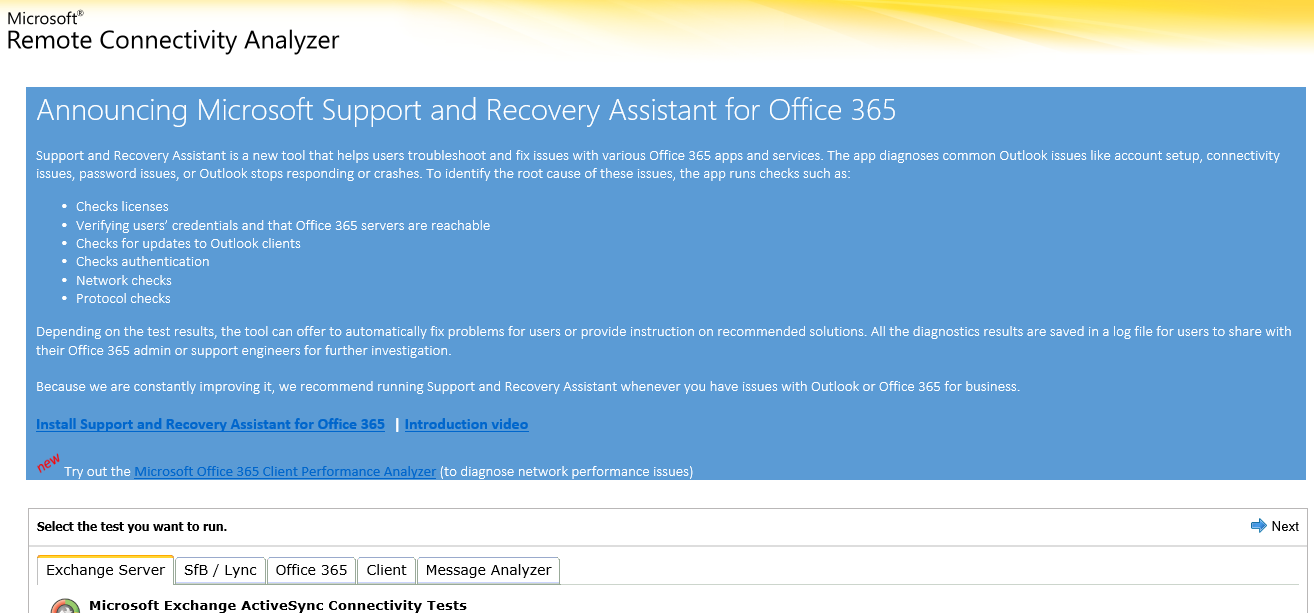 SaRA tool
User-Experience Tests
https://testconnectivity.microsoft.com/
Skype Troubleshooter
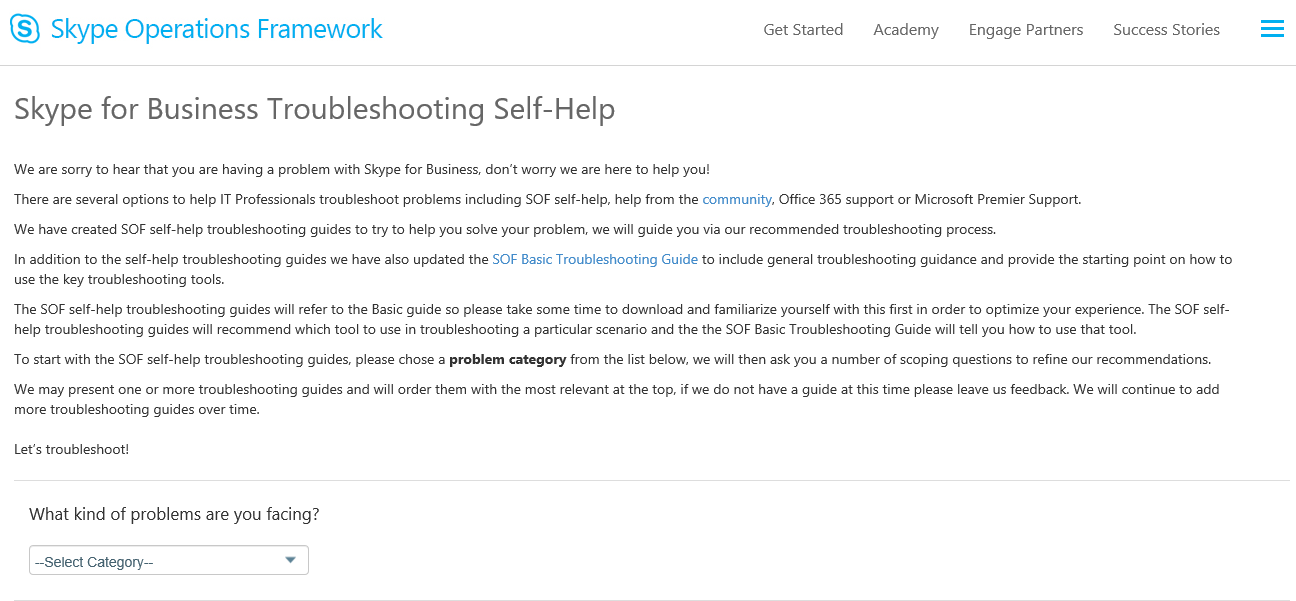 https://www.skypeoperationsframework.com/TroubleshootGuide
Admin Portal
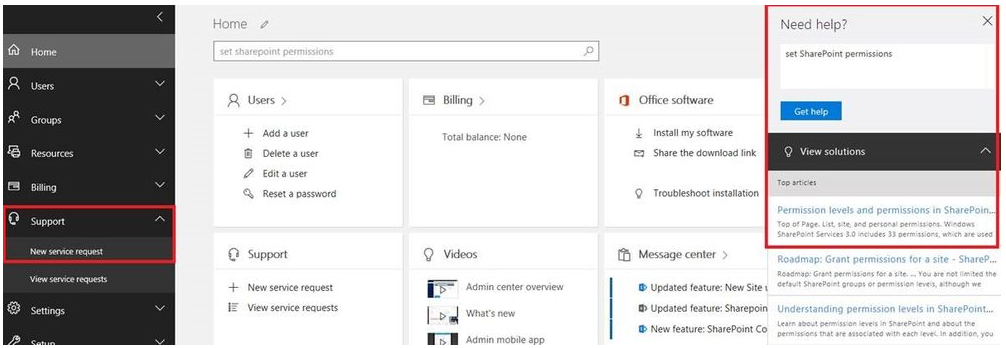 Evergreen Management
Office 365 Service Communications APIintegrate with your Change/Release tools
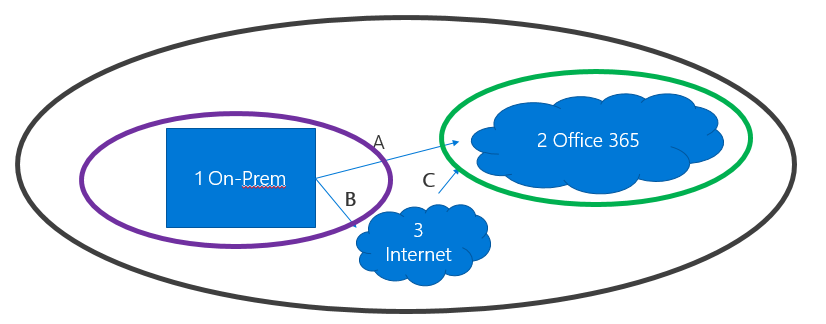 API
Leveraging the Office 365 Service Communications API
Change and Release Communications
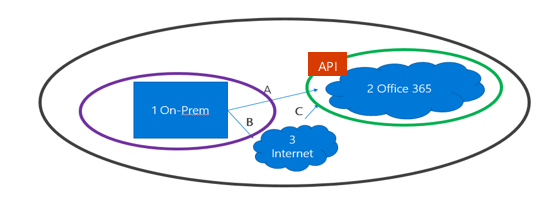 Office 365 Mobile Admin App
3
4
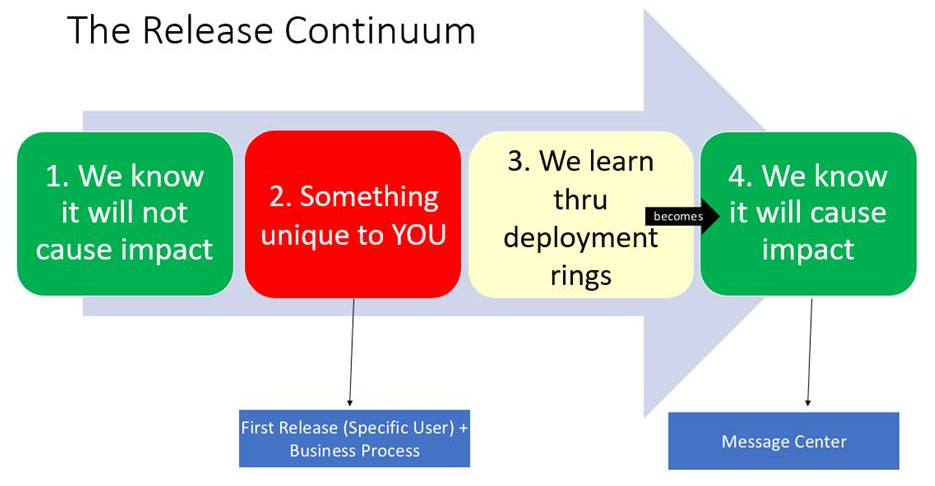 First Release
Tenant-Level

Specific-User
First Release
First Release
Tenant-Level

Specific-User  very important 
Real users
Likely existing super-users
Service Owners / IT Must Triage
Assign accountability
Triage
roadmap.office.com
blogs.office.com
Triage Message Center’s “Plan for Change” and “Stay Informed” communications
Office 365 Technical Community
Establish a Triage Workflow with Super-Users
~Monthly
Triage roadmap.office.com
Triage blogs.office.com
Triage Message Center’s “Plan for Change” and “Stay Informed” communications
Two Topics for each Release
How might this break your department or cause Service Desk calls?
How can your department use this feature to be more productive, etc?
Exception Processes
If the super-users do see adverse impact, how do they escalate to the project team immediately without needless red tape?
If you meet monthly and there is a need to meet out-of-band, what is the procedure for that?
Measuring Impact
Questions